Regents Park Publishers
BUS 324
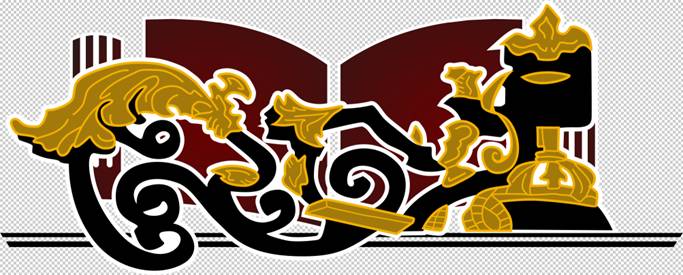 T3LM4
F 
distribution
Hypothesis Tests for Variances
Hypothesis Tests
for Variances
Tests for Two
Population Variances
F  test statistic
F  Test for Difference in Two Population Variances
Hypothesis Tests for Variances
*
Tests for Two
Population Variances
H0: σ12 – σ22 = 0
HA: σ12 – σ22 ≠ 0
Two tailed test
H0: σ12 – σ22  0
HA: σ12 – σ22 < 0
Lower tail test
F test statistic
H0: σ12 – σ22 ≤ 0
HA: σ12 – σ22 > 0
Upper tail test
F  Test for Difference in Two Population Variances
Hypothesis Tests for Variances
The F test statistic is:
Tests for Two
Population Variances
(Place the larger sample variance in the numerator)
*
F test statistic
= Variance of Sample 1
n1 - 1 = numerator degrees of freedom
= Variance of Sample 2
n2 - 1 = denominator degrees of freedom
The  F  Distribution
The are two appropriate degrees of freedom:  numerator and denominator
where  df1 = n1 – 1 ;   df2 = n2 – 1
Finding the Critical Value
H0: σ12 – σ22  0
HA: σ12 – σ22 < 0
H0: σ12 – σ22 = 0
HA: σ12 – σ22 ≠ 0
H0: σ12 – σ22 ≤ 0
HA: σ12 – σ22 > 0

/2
0
F
0
F
F/2
F
F/2
Do not 
reject H0
Reject H0
Do not 
reject H0
Reject H0
rejection region for a two-tailed test is
rejection region for a one-tail test is
(when the larger sample variance in the numerator)
F Test: An Example
You are a financial analyst for a brokerage firm.  You want to compare dividend yields between stocks listed on the NYSE & NASDAQ.  You collect the following data:
               	       NYSE       	NASDAQNumber	 21	25
Mean	3.27	2.53
Std dev	1.30	1.16

Is there a difference in the 			variances between the NYSE 				& NASDAQ at the  = 0.05 level?
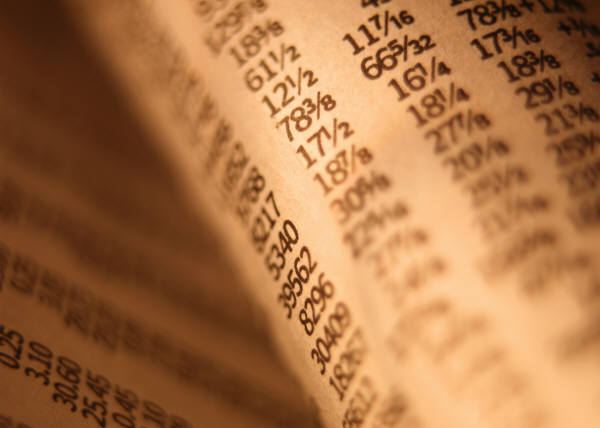 F Test: Example Solution
Form the hypothesis test:
H0: σ21 – σ22 = 0    (there is no difference between variances)
HA: σ21 – σ22 ≠ 0    (there is a difference between variances)
Find the F critical value for  = .05:
Numerator:
df1 = n1 – 1 = 21 – 1 = 20
Denominator: 
df2 = n2 – 1 = 25 – 1 = 24 

			F.05/2, 20, 24 = 2.327
Data analysis | F-test:  two sample for variances
F Test: Example Solution
(continued)
The test statistic is:
H0: σ12 – σ22 = 0
HA: σ12 – σ22 ≠ 0
/2 = .025
0
F = 1.256 is not greater than the critical F value of 2.327, so we do not reject H0
Do not 
reject H0
Reject H0
F/2
F/2=2.327
Data analysis | F-test:  two sample for variances
Conclusion:  There is no evidence of a difference in variances at  = .05
Regents Park Publishers
T3LM4
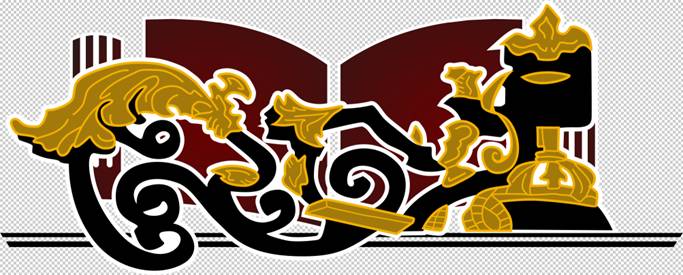 End